TED Talks and NAWL Vocabulary Study Using CALL
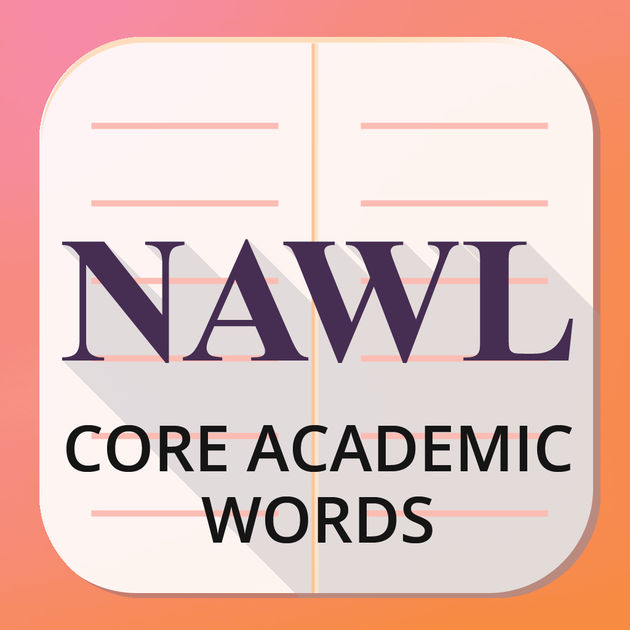 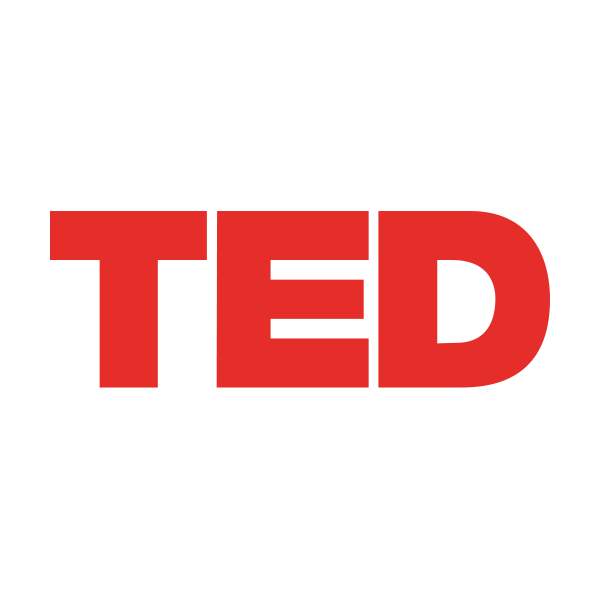 Paul Raine
Keio University
Tokyo
JALT 2017
Sunday, 19th November 2017
Tsukuba
Bob Ashcroft
Tokai University
Sapporo
[Speaker Notes: Who uses technology in their classes?
Who uses technology to teach vocabulary?

How do we know if this technology is more effective than traditional methods?
How do we know which apps are the most effective?
How do we know which technology to embrace, and which to leave well alone?

In order to try to clarify such questions, today we want to tell you about an experiment which was conducted earlier this year, at 4 different universities in Japan, on 138 students.]
Background
Research Questions
Method
Results
Questions?
Background
Research Questions
Method
Results
Questions?
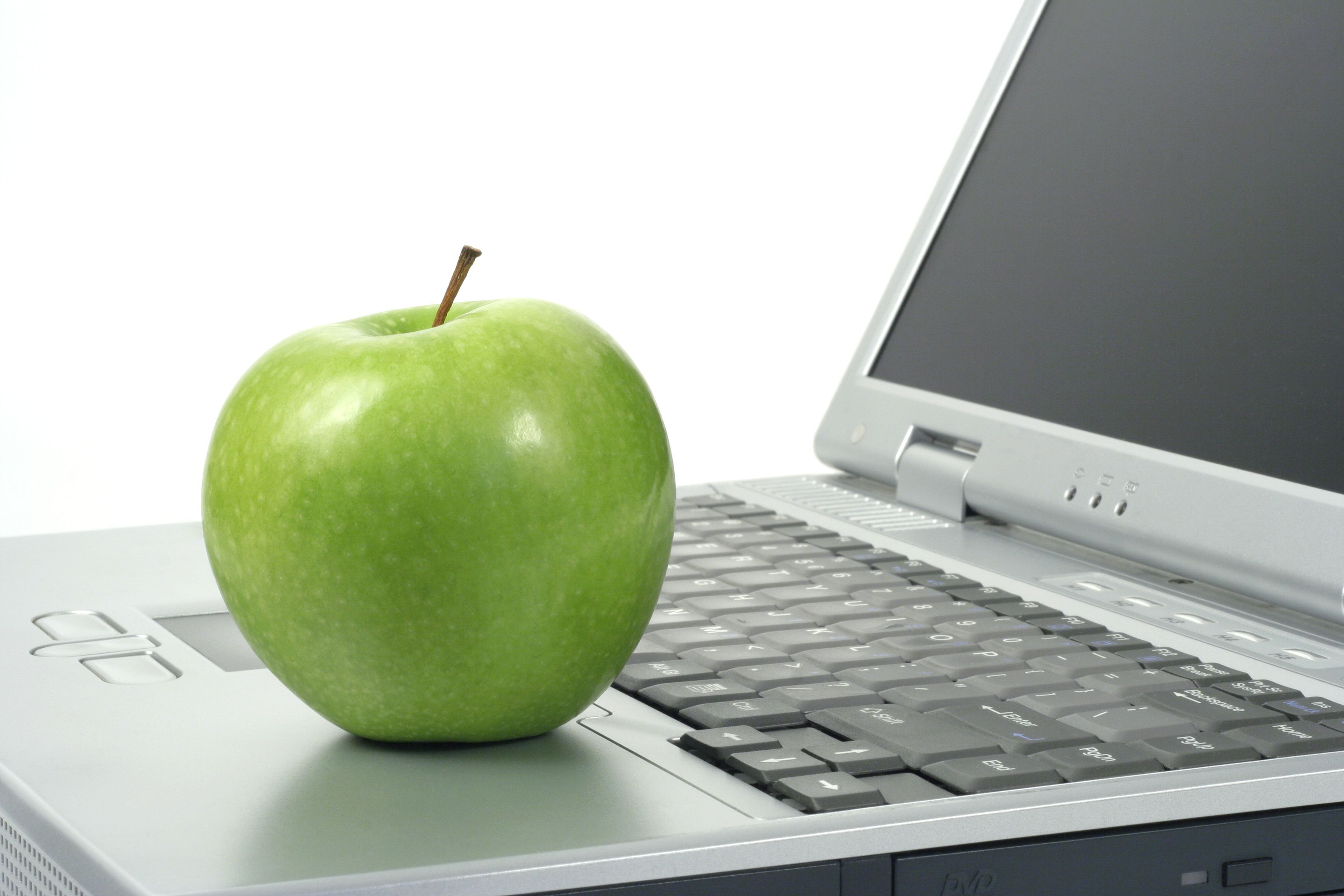 Background
[Speaker Notes: Background
CALL impact
Ts try to embrace
Rapid advance
Research & pedagogy lag
Wow factor appeal
Is it really more effective?
This research compares 3 different computer based language learning apps in an effort to understand differences in effectiveness.]
Background
Research Questions
Method
Results
Questions?
Background
Research Questions
Method
Results
Questions?
How do 3 computer-based vocabulary learning apps differ in terms of learning effectiveness?
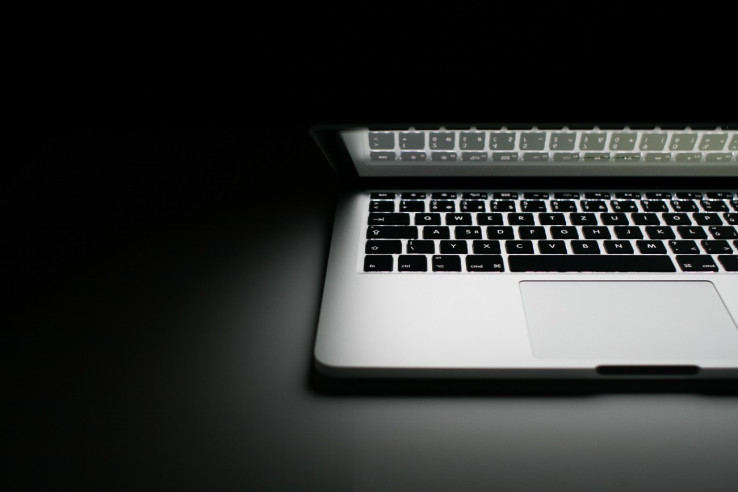 [Speaker Notes: How do 3 different computer based vocabulary learning apps differ in terms of learning effectiveness?
One of the apps uses KWIC, with context from the TED

Does this contextual clue from the TED make a difference?]
Background
Research Questions
Method
Results
Questions?
Background
Research Questions
Method
Results
Questions?
Target Vocabulary
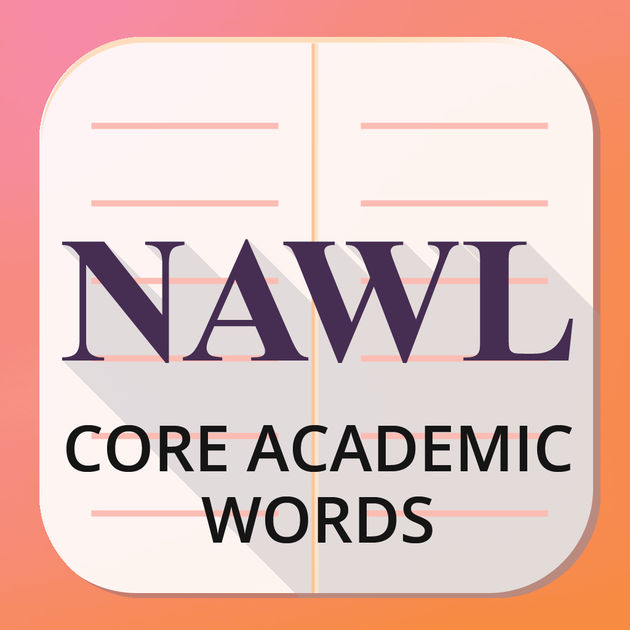 [Speaker Notes: Corpus - academic journals and non-fiction, student essays, and academic discourse
963 words
academic corpus containing 288 million words
Charlie Brown – Meiji Gakuen University Tokyo]
Context – TED Talks

NAWL 20+
6-12 minutes
Flesch-Kincaid Readability Ease (FKRE)
WPM
Interest
Accent
Gender
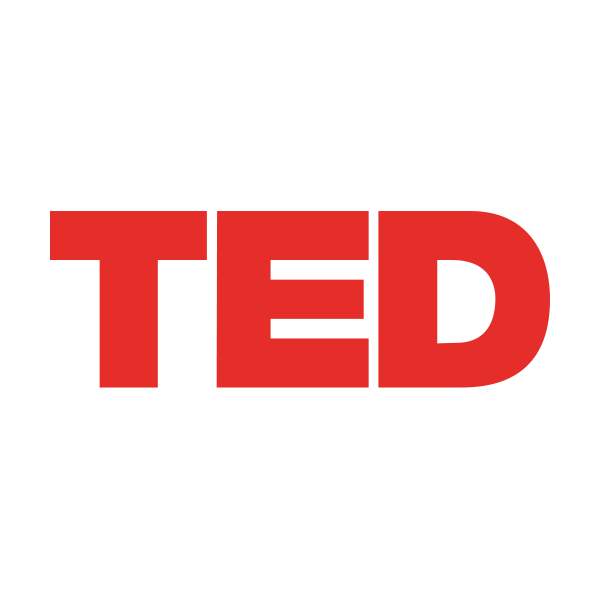 [Speaker Notes: Context - TED Talks
Analysed a corpus of all the TTalks
Selected 4 Video using above criteria (In this order)
FKRE – word length and sentence length]
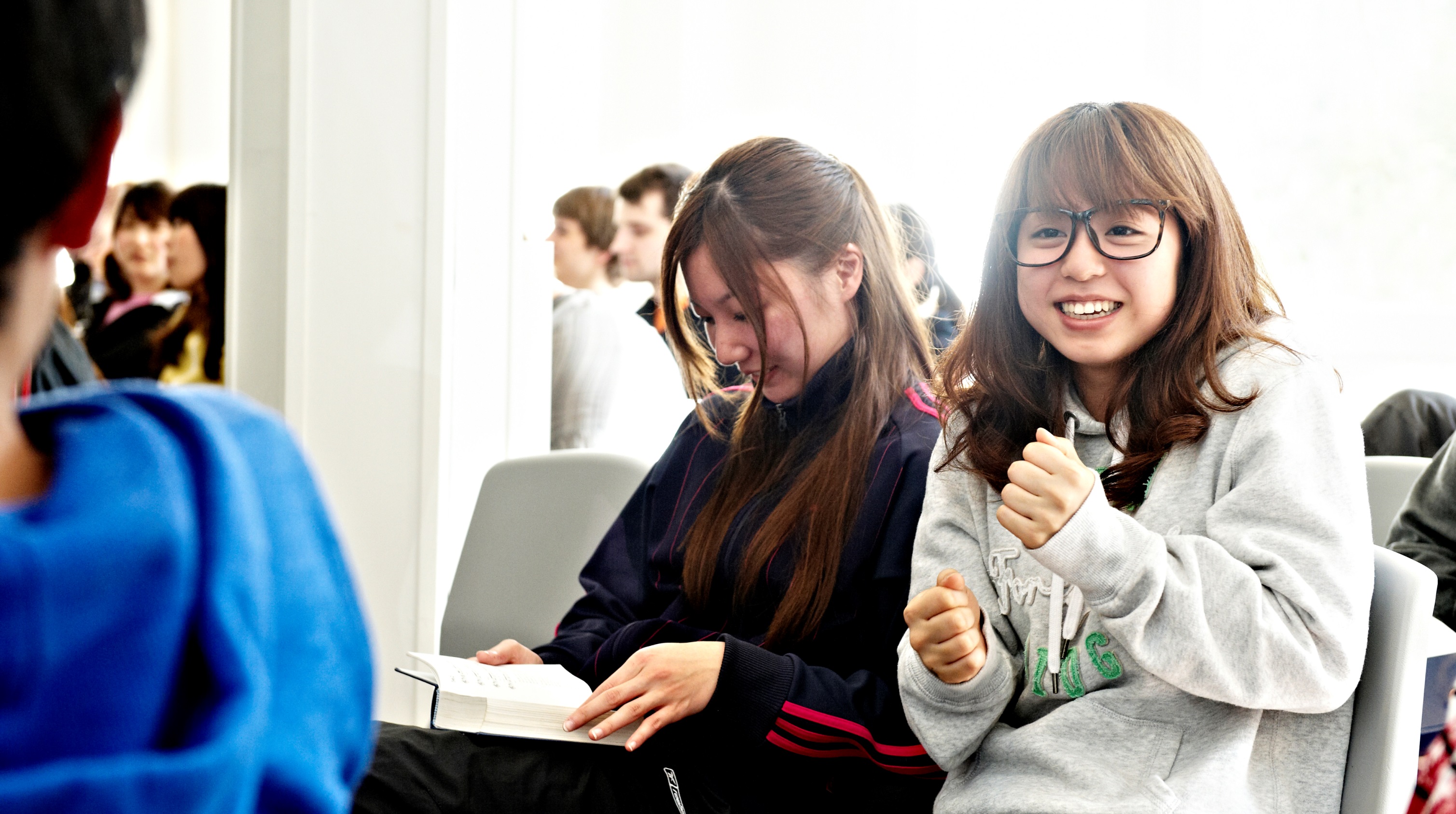 Particpants
[Speaker Notes: 61 female
77 male
138 in total

4 unis in japan

Various academic backgrounds

All had a t lest one English class per week at the time of the study]
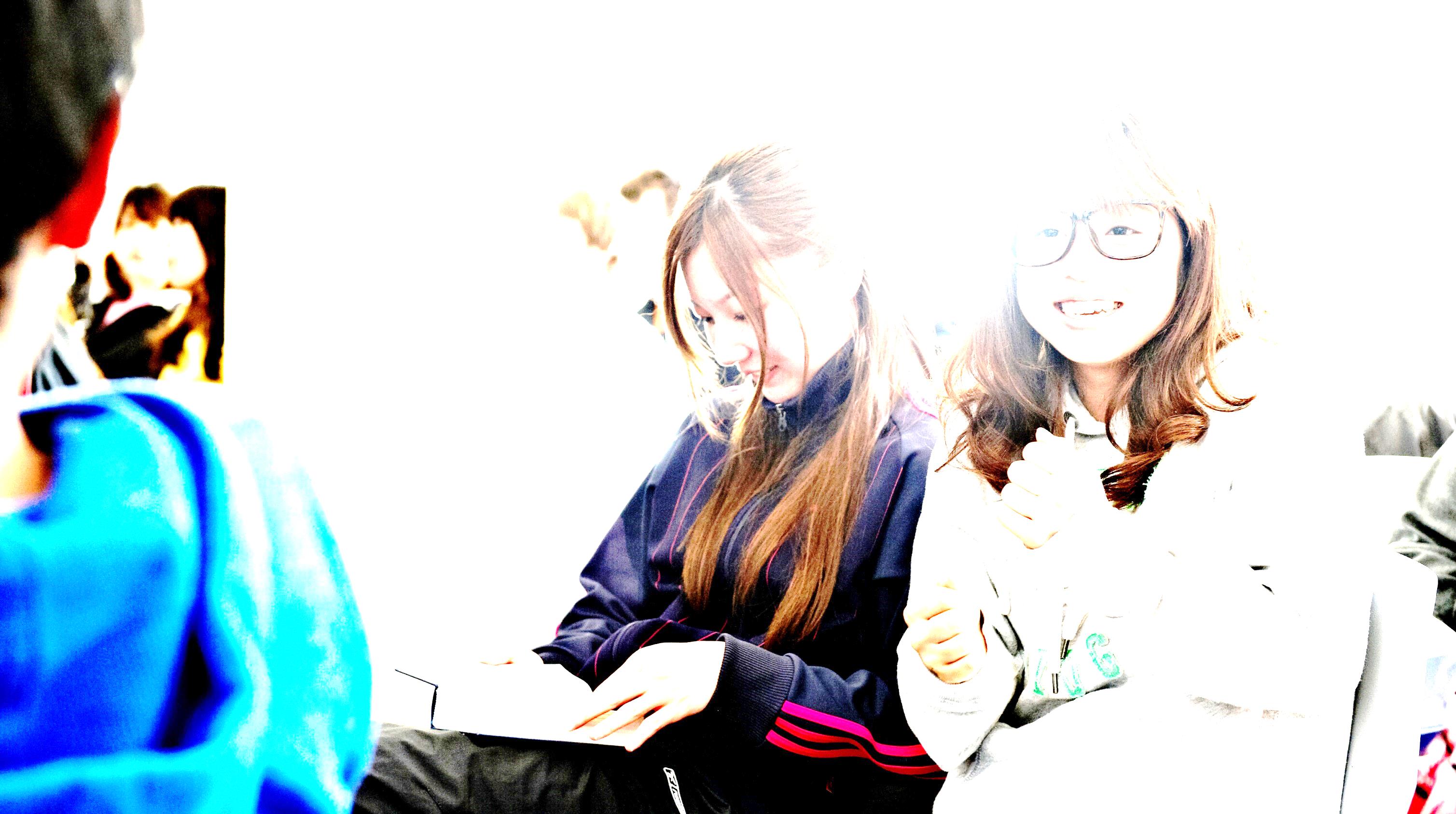 [Speaker Notes: Self reported scores]
Procedure
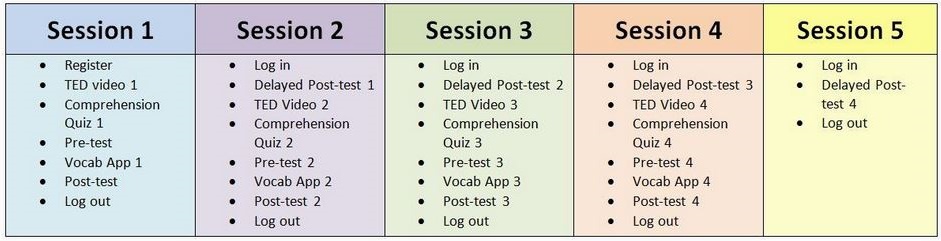 [Speaker Notes: PAUL:
Procedure
1 x 90 minute session per week
x 5 weeks
Collects bio data
Everything saved on Survey Monkey
Session order is randomized - both app and video order
Everything on research portal

Collected data May ~ July 2017]
Dependent Measures
[Speaker Notes: PAUL
Pre-post Tests
L2 Prompt - L1 Paired associate recognition
The only way coz computerized

Distractor 1 and 2 were similar but fundamentally different word meanings – as chosen by native 2 Japanese speakers

Distractor 3 was one of the other answers from the test taken at random]
L2
IMAGE
KWIC
CONTROL
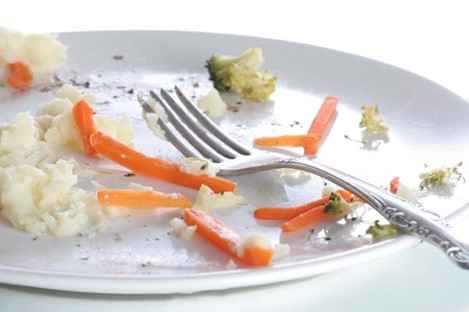 Dummy treatment – different target vocabulary
After the noise of the vocal chords are removed, only the ___________ sound is left.
Remaining after the greater part or quantity has gone.
resemble
assume
compact
conduction
reconstruct
residual
organ
compromise
reconstruct
residual
organ
compromise
reconstruct
residual
organ
compromise
[Speaker Notes: PAUL]
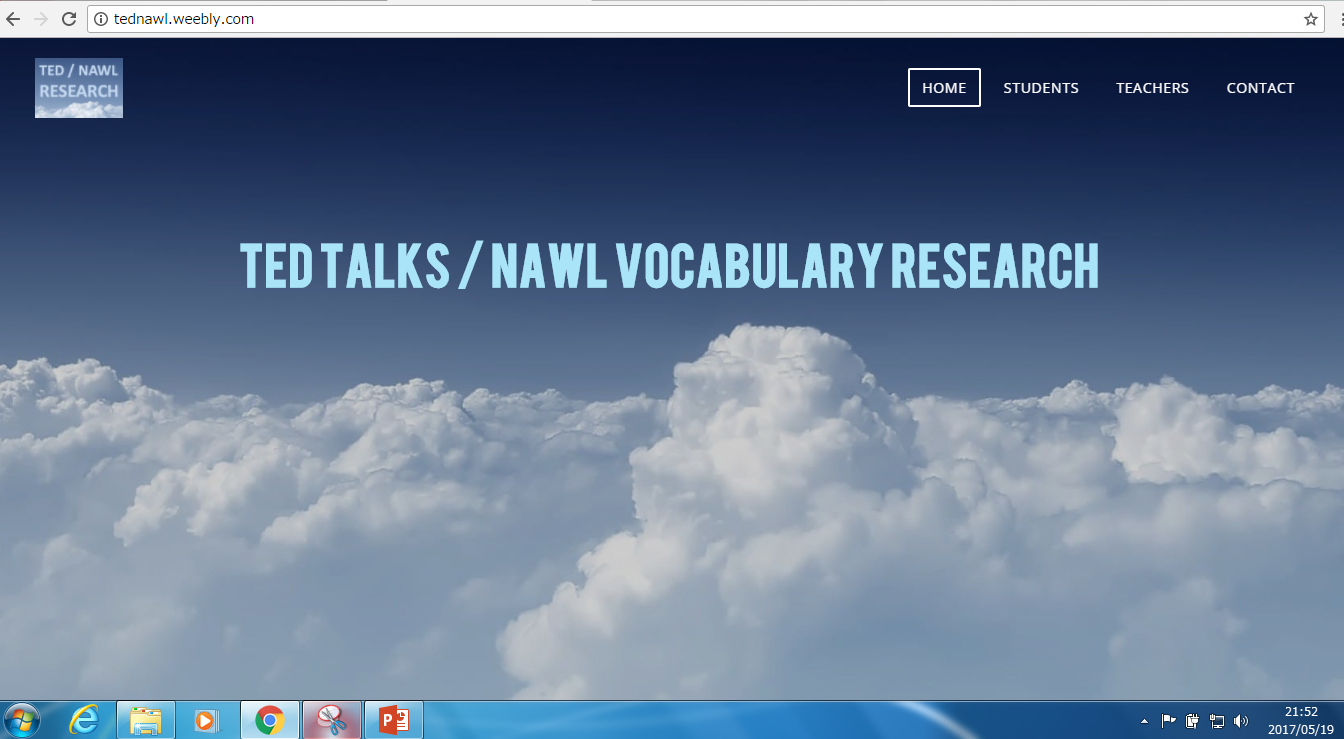 [Speaker Notes: PAUL]
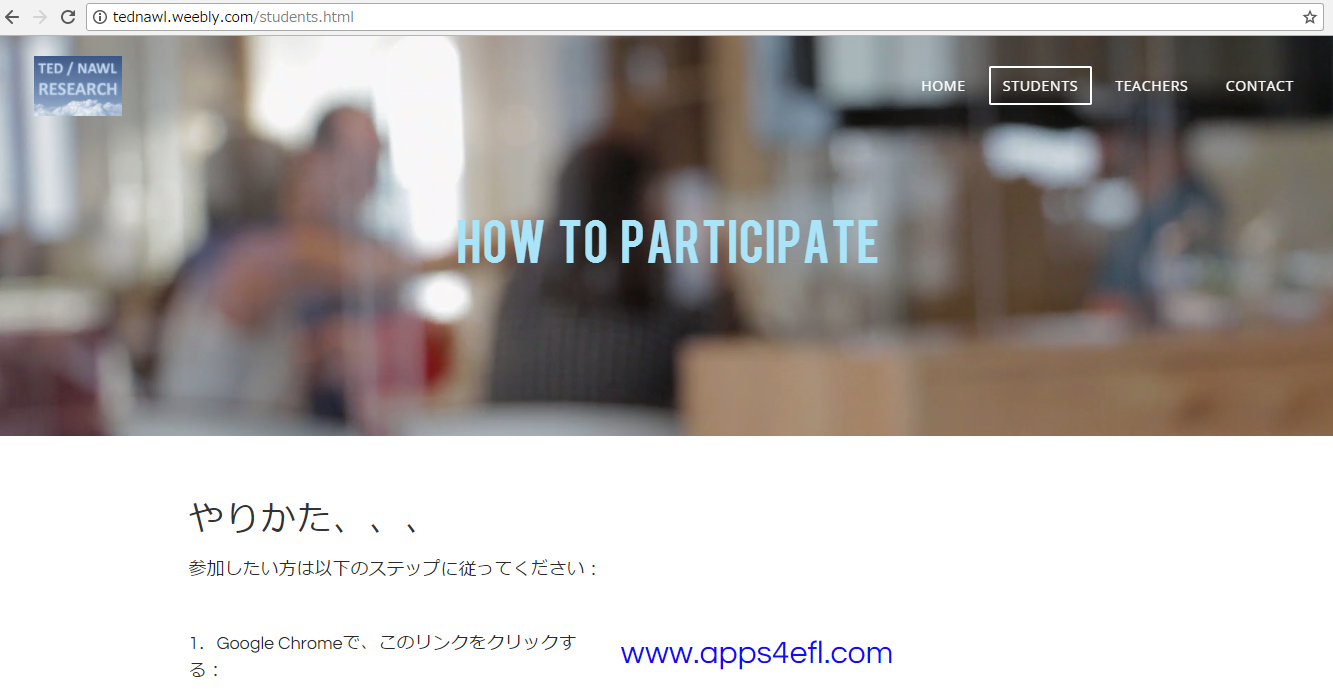 [Speaker Notes: PAUL]
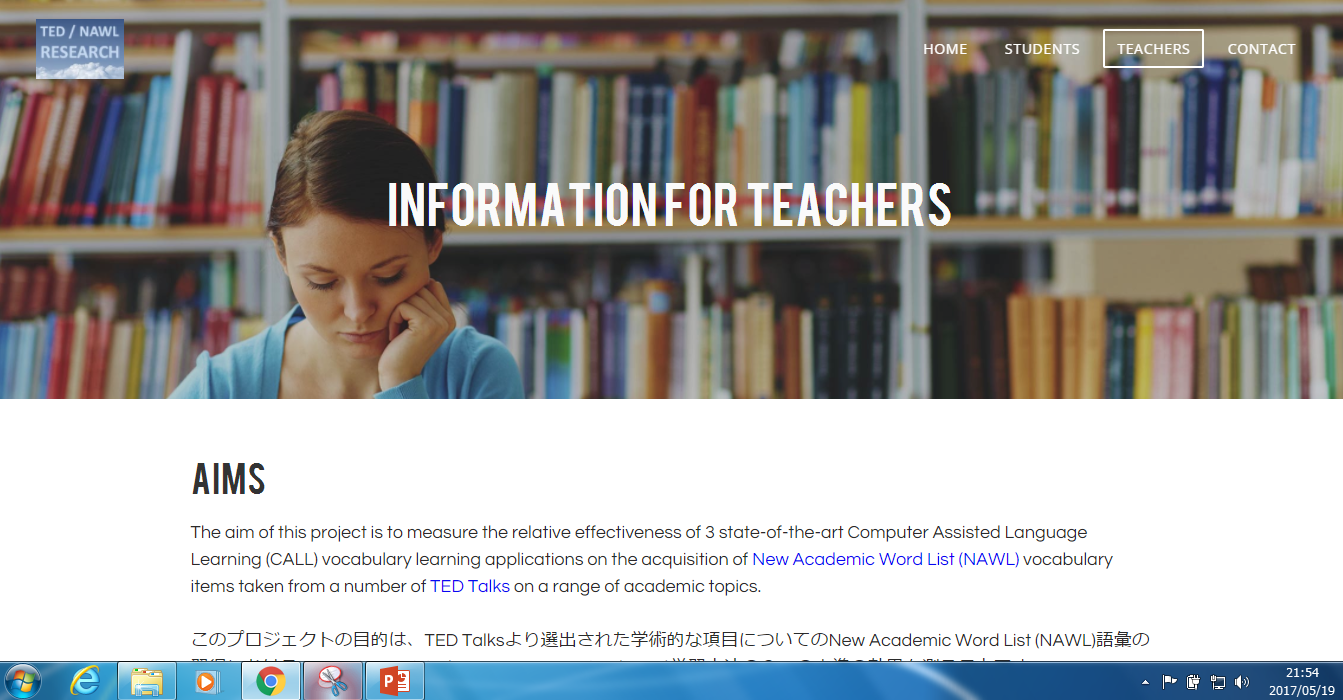 [Speaker Notes: PAUL]
Background
Research Questions
Method
Results
Questions?
Background
Research Questions
Method
Results
Questions?
Control versus…
X
KWIC 
L2 Definition
Image
X
O
[Speaker Notes: Only Image versus Control was significantly different]
Image App
+ 0.65 words
+ 3.25%
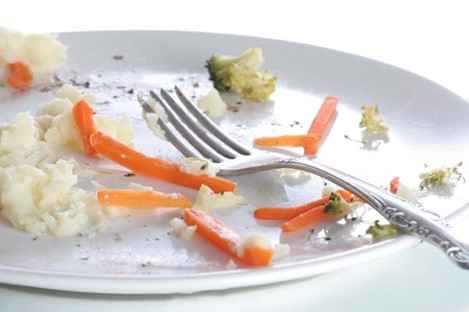 [Speaker Notes: The pre- and Post-tests used L2-L1 translation
 Maybe images, being non-linguistic – can bridge gap between L1 and L2
 Whereas L2-only apps cannot]
Background
Research Questions
Method
Results
Questions?
Background
Research Questions
Method
Results
Questions?
Thanks for Listening!

https://goo.gl/iBDCSg